Workload-aware Storage
CSE791 Course presentation

Qiuwen Chen
Outline
Problem definition
f4: Facebook’s Warm BLOB Storage System
Pelican: A Building Block for Exascale Cold Data Storage
Focus
Approach
Evaluation
Conclusion
Problem definition
BLOB (Binary Large OBjects)
Immutable: once written, seldom modified
Unstructured: no uniform format
Diverse: size, life cycle, access pattern
A lot of them
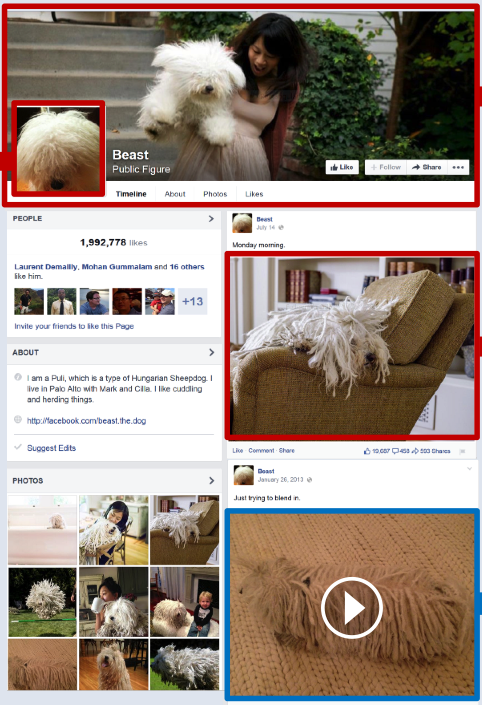 Problem definition
Data cool off – use different infrastructure
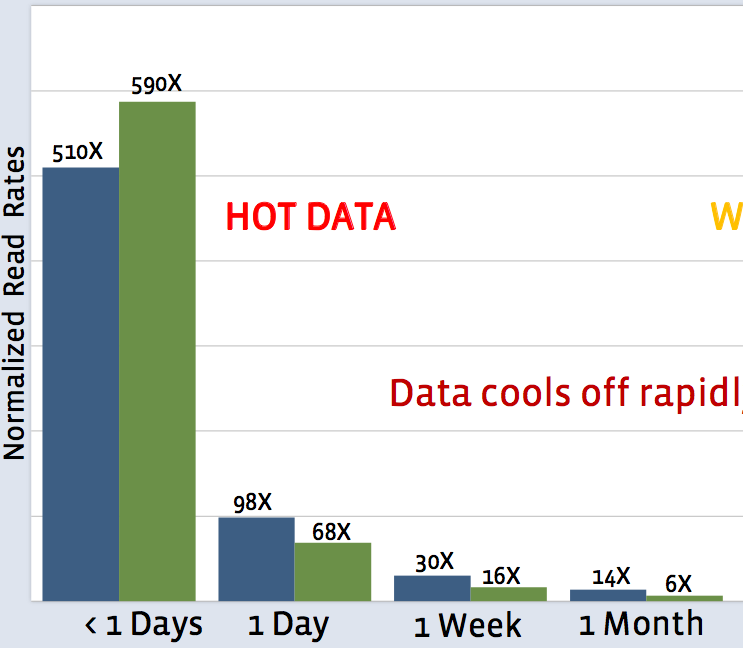 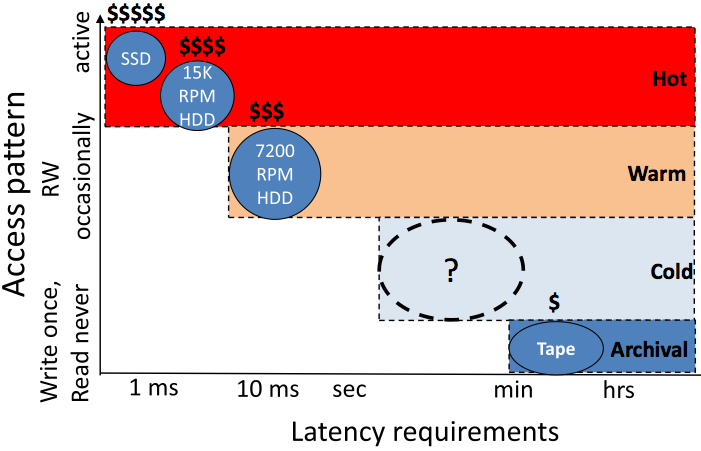 Problem definition
Hot data
Haystack
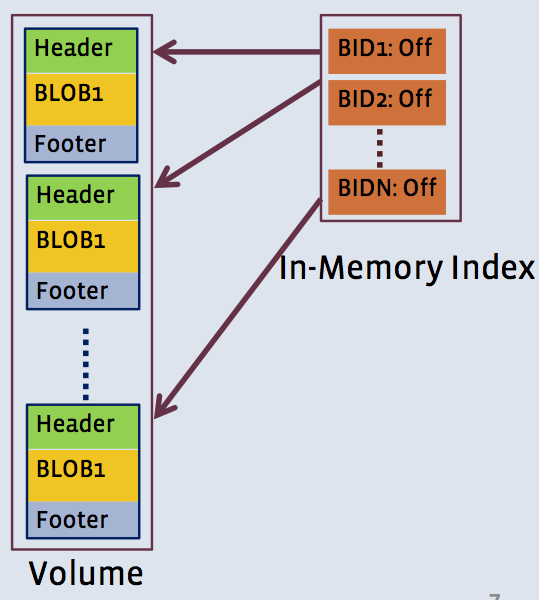 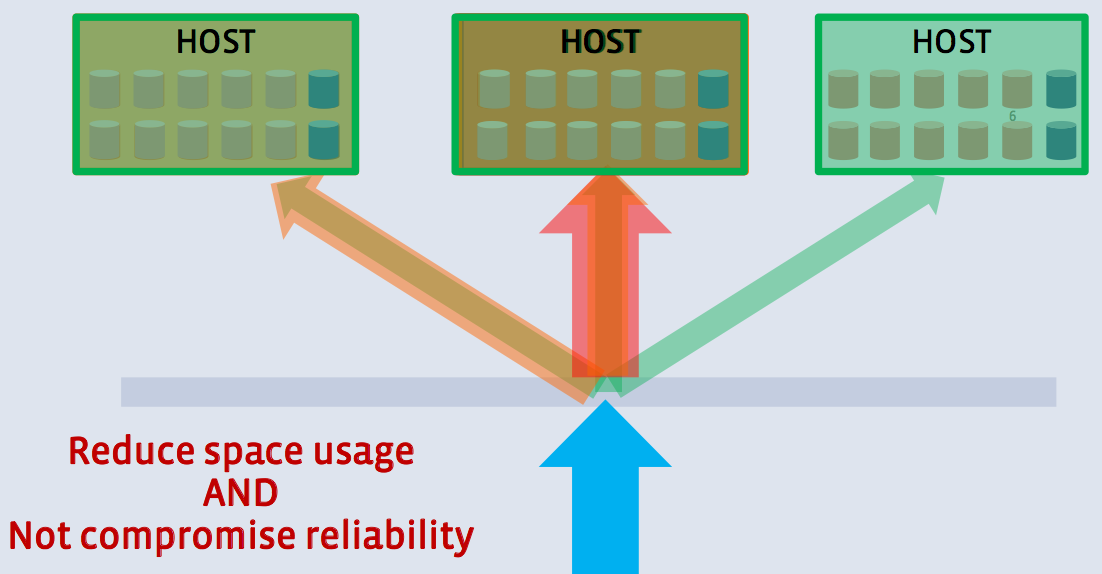 3.6X
Warm data
f4: Facebook’s Warm BLOB Storage System
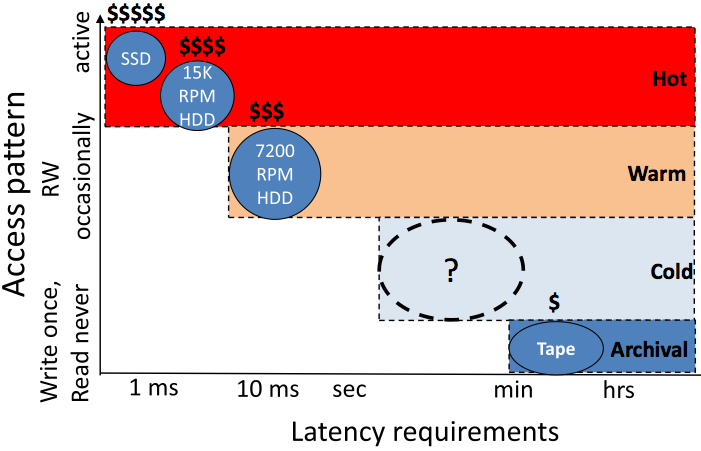 Goals
Storage space efficiency
Error detection & correction

Cell
Storage & compute
Reside in a datacenter
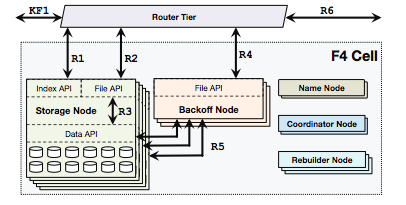 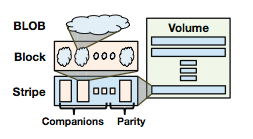 Data placement and error correction
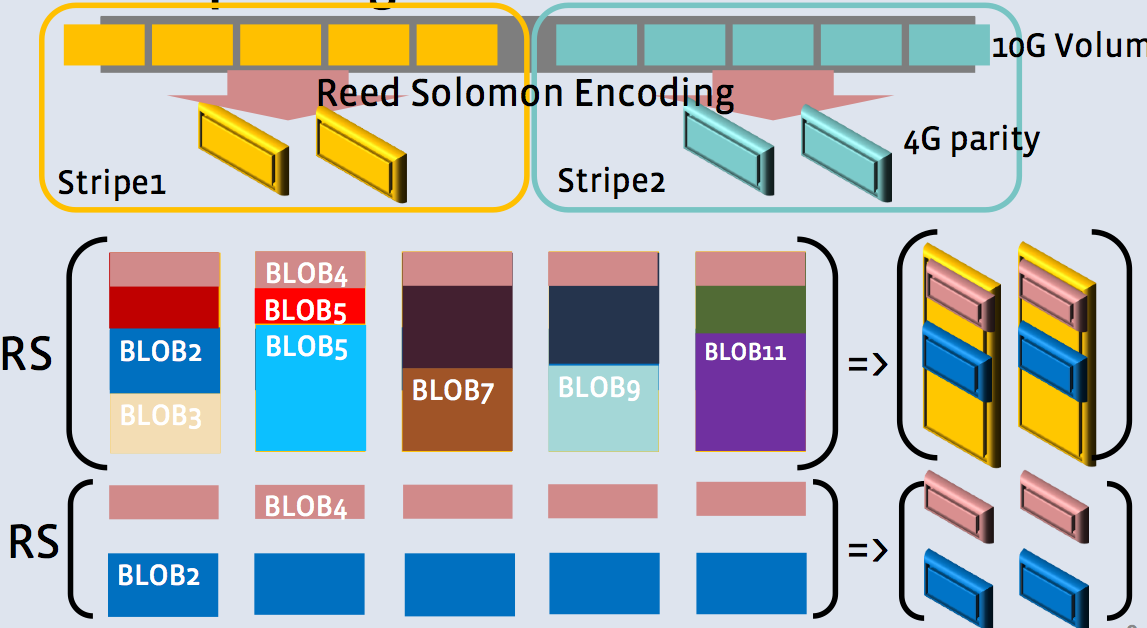 Reed-Solomon (10, 4), rate 1.4x
Tolerate 4 racks failure
Read operation
Index read -> data read




Cell local failure
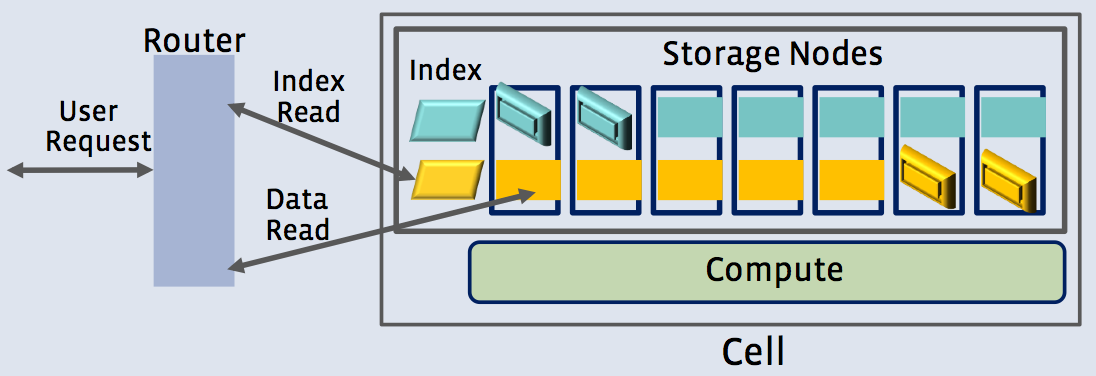 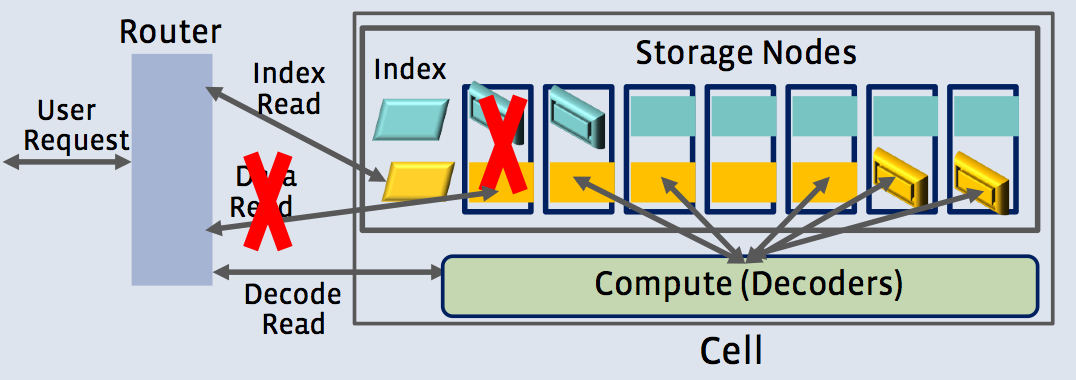 Datacenter failure
Duplication
1.4 * 2 = 2.8x


XOR encoding
1.4 * 3 / 2 = 2.1x
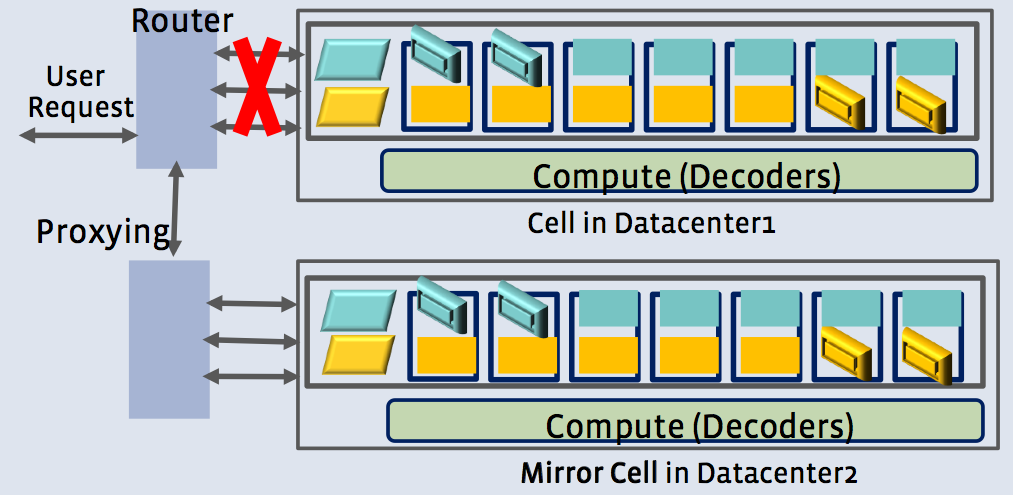 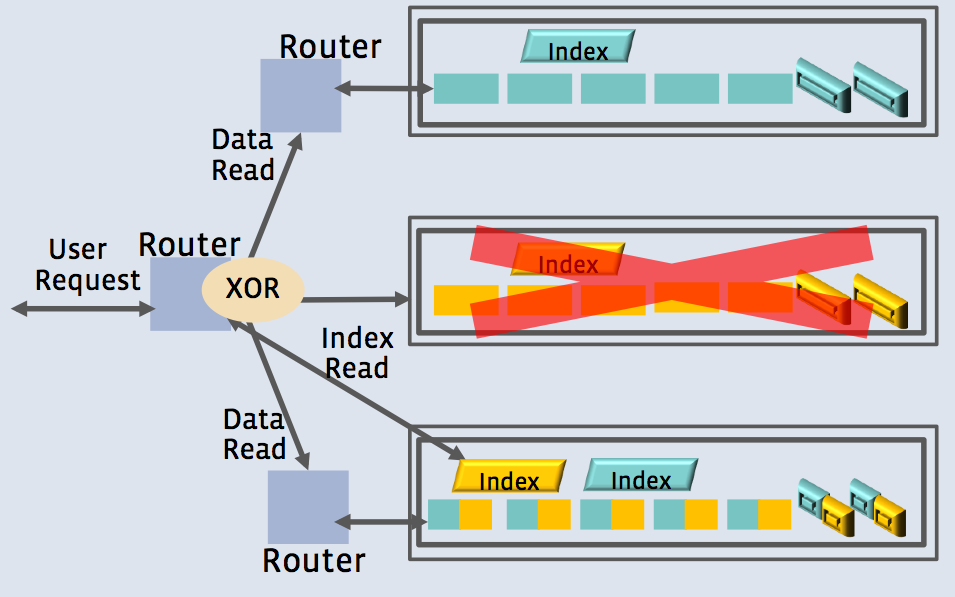 Comparison
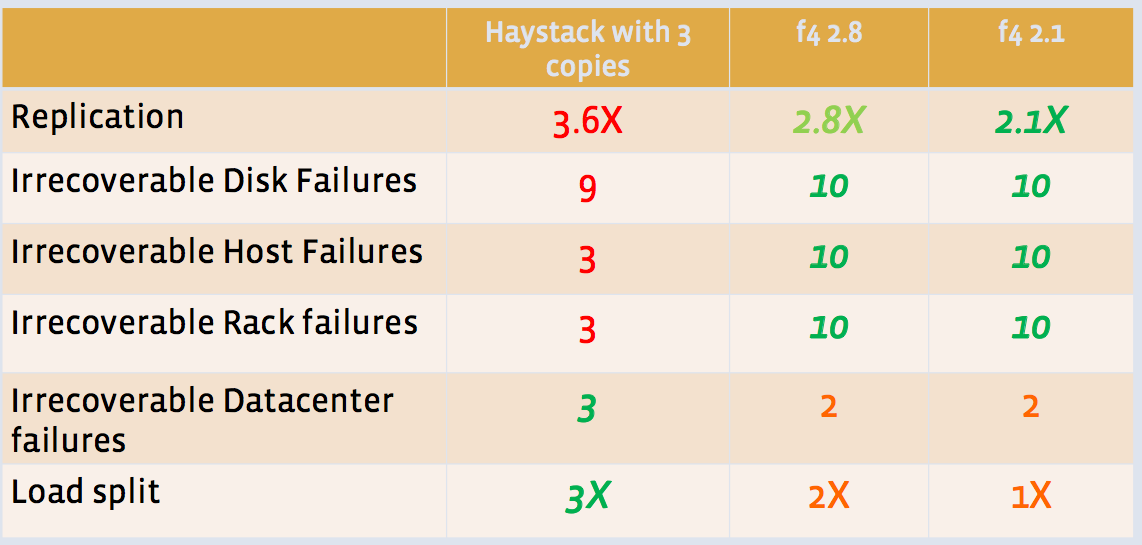 Evaluation
Hot and warm
Two week sample from the router tier of 0.1% of reads
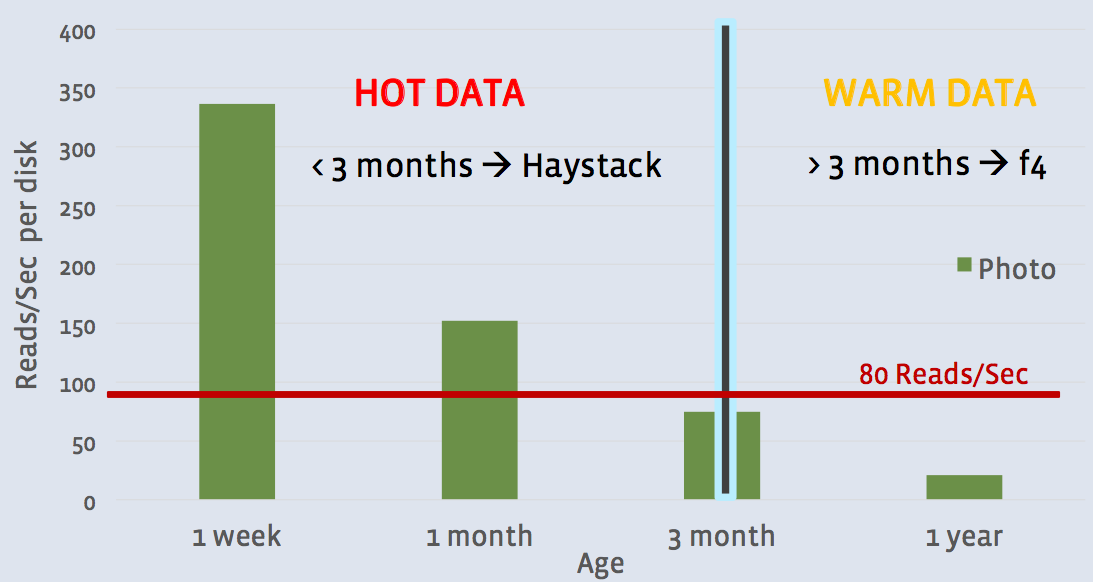 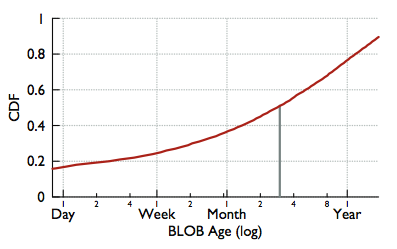 Evaluation
Workload
Peak at 8.5 IOPS/TB < 20 (Maximum rate of f4)
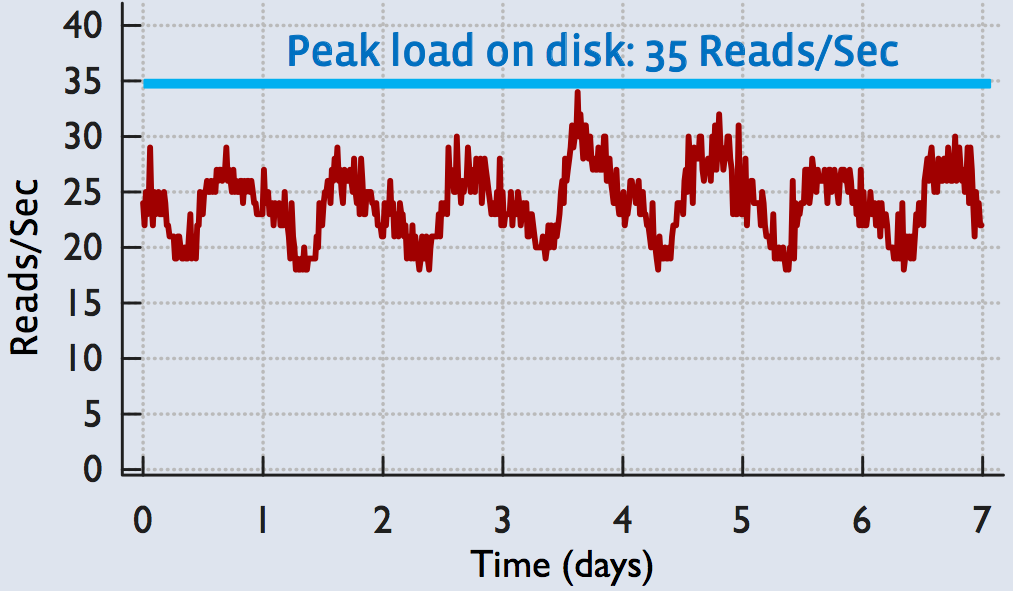 Evaluation
Latency
Sufficiently good
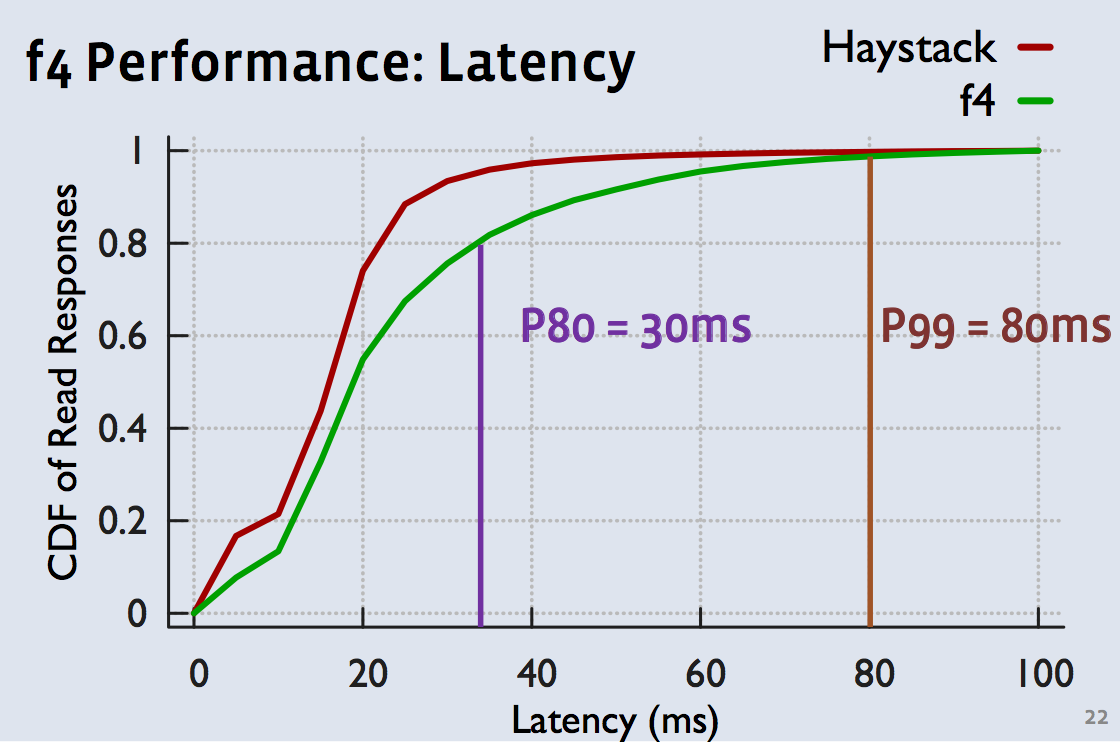 Cold data
Pelican: A building block for exascale cold data storage
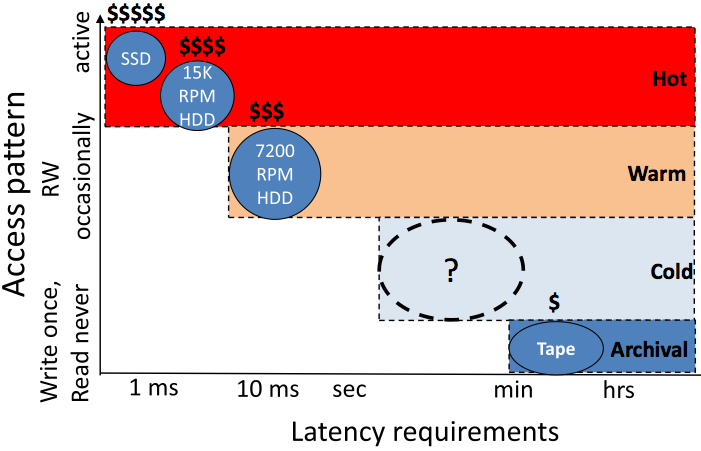 Goals
Achieve right-provisioning (vs. full-provisioning) in rack level
At most 8% of disks spun up
Not only subject to failure domain, but also power and cooling
Hard, soft

Data placement
IO scheduling
Setup
Rack -> tray -> disks
2 disk spun up per tray
1 disk spun up per vertical array
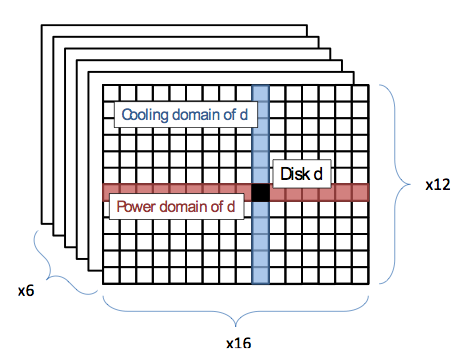 Data placement
Random placement O(n2)
Maximizing concurrency O(n)
Groups
Fully conflicting
Fully independent
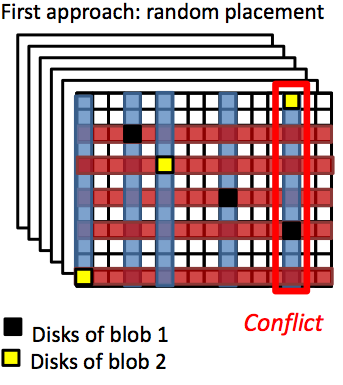 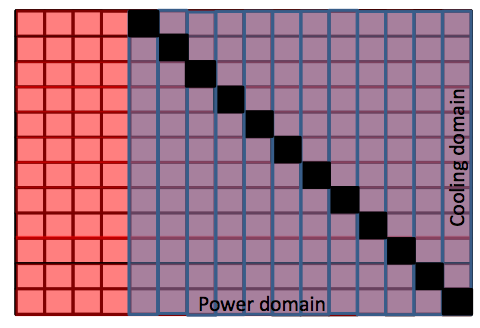 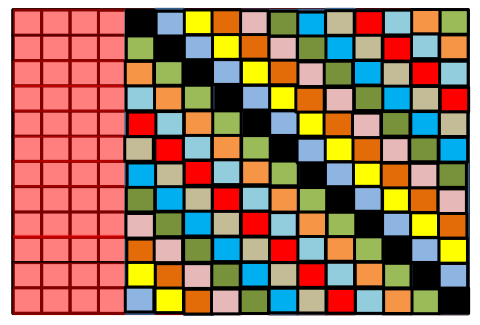 Data placement
Error correction
RS(15, 3) -> 18 disks for 1 blob
Rump up to 24 disks per group (4 sets, find the top 3 available ones)

Assignments
12 fully conflicted groups -> class
4 independent class -> 6 racks
48 groups of 24 disks
IO scheduling
4 independent scheduler for each class
One group out of 12 can be active
Naïve approach
Group activation:  14.2 sec
High latency
Request batching
Re-order limitation u
u – tradeoff between fairness and throughput
Two queue for client and rebuilt traffics
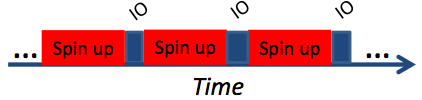 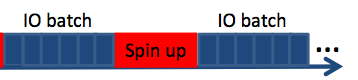 Simulator
Model
Poisson arrivals of 1GB blobs
Cross validation
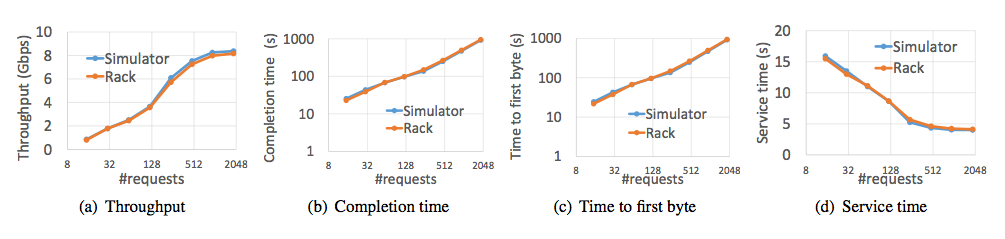 Evaluation
Throughput
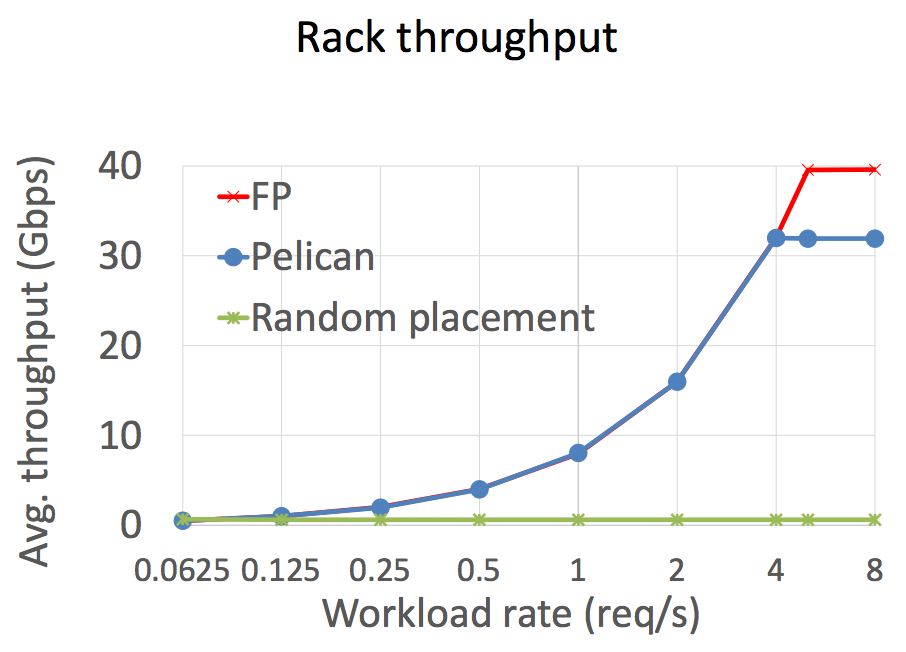 Evaluation
Time to first byte
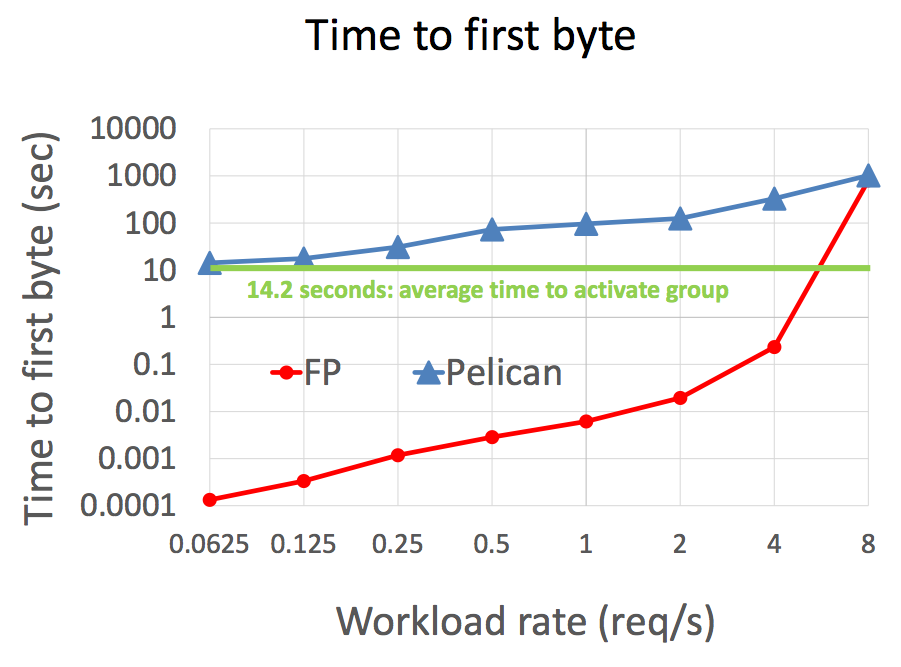 Evaluation
Power consumption
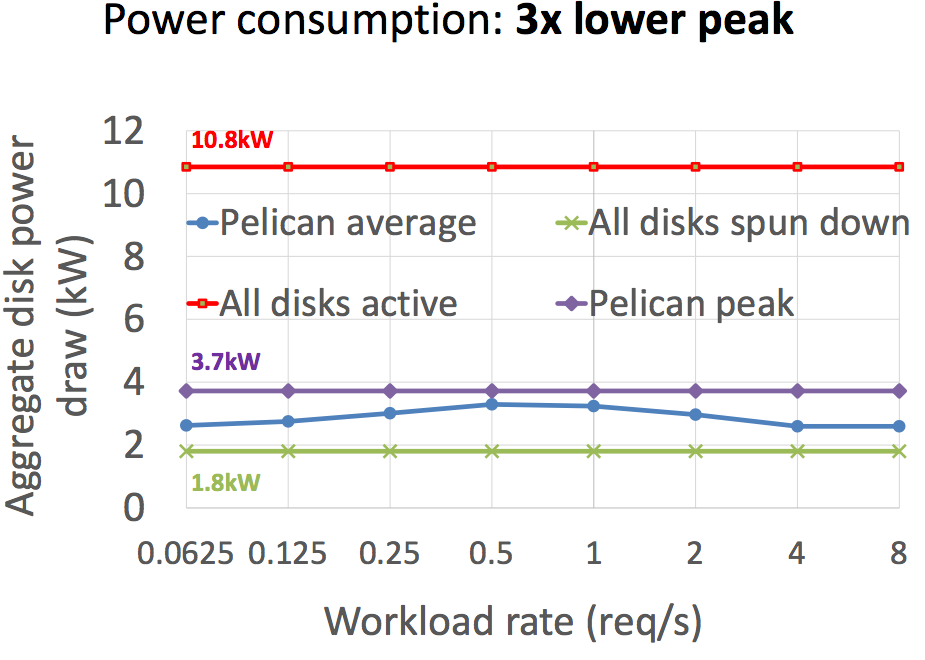 Conclusion
Production level system design for storing less frequently accessed data
Characterizing Storage Workloads with Counter Stacks
Data placement over storage architectures
Approximate algorithm to estimate the MSR (miss ratio curve)
Improvement
Use sophisticated soft encode schemes
Turbo, LDPC, etc